✠VUI HỌC KINH THÁNH✠
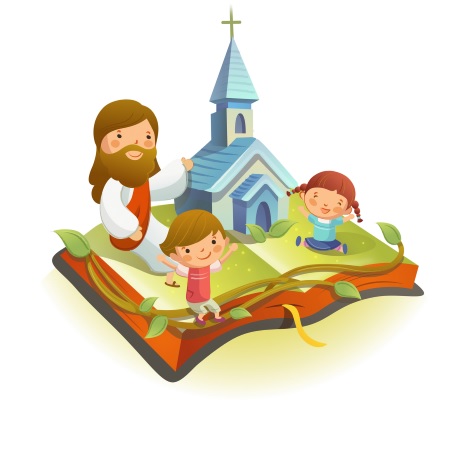 TIN YÊU
HY VỌNG
CHÚA NHẬT XIV THƯỜNG NIÊN - C
TIN MỪNG CHÚA GIÊSU THEO THÁNH LU-CA
Khi ấy, Chúa Giê-su chỉ định bảy mươi hai môn đệ khác, và sai các ông cứ từng hai người một đi trước, vào tất cả các thành, các nơi mà chính Người sẽ đến. Người bảo các ông:
“Lúa chín đầy đồng mà thợ gặt lại ít. Vậy anh em hãy xin chủ mùa gặt sai thợ ra gặt lúa về. Anh em hãy ra đi. Này Thầy sai anh em đi như chiên con đi vào giữa bầy sói.
Đừng mang theo túi tiền, bao bị, giày dép. Cũng đừng chào hỏi ai dọc đường. Vào bất cứ nhà nào, trước tiên hãy nói: “Bình an cho nhà này !”
Nếu ở đó, có ai đáng hưởng bình an, thì bình an của anh em sẽ ở lại với người ấy ; bằng không thì bình an đó sẽ trở lại với anh em.
Hãy ở lại nhà ấy, và người ta cho ăn uống thức gì, thì anh em dùng thức đó, vì làm thợ thì đáng được trả công. Đừng đi hết nhà nọ đến nhà kia.
Vào bất cứ thành nào mà được người ta tiếp đón, thì cứ ăn những gì người ta dọn cho anh em.
Hãy chữa những người đau yếu trong thành, và nói với họ : “Triều Đại Thiên Chúa đã đến gần các ông.”
Nhưng vào bất cứ thành nào mà người ta không tiếp đón, thì anh em ra các quảng trường mà nói: “Ngay cả bụi trong thành các ông dính chân chúng tôi, chúng tôi cũng xin giũ trả lại các ông.
Tuy nhiên các ông phải biết điều này : Triều Đại Thiên Chúa đã đến gần.” Thầy nói cho anh em hay: trong ngày ấy, thành Xơ-đôm còn được xử khoan hồng hơn thành đó.”
Nhóm Bảy Mươi Hai trở về, hớn hở nói : “Thưa Thầy, nghe đến danh Thầy, cả ma quỷ cũng phải khuất phục chúng con.”
Đức Giê-su bảo các ông: “Thầy đã thấy Xa-tan như một tia chớp từ trời sa xuống.
Đây, Thầy đã ban cho anh em quyền năng để đạp lên rắn rết, bọ cạp và mọi thế lực Kẻ Thù, mà chẳng có gì làm hại được anh em.
Tuy nhiên, anh em chớ mừng vì quỷ thần phải khuất phục anh em, nhưng hãy mừng vì tên anh em đã được ghi trên trời.” Đó là Lời Chúa
HÃY
TÌM
KIẾM
NƯỚC
CHÚA
TRƯỚC
MỌI
SỰ
NGƯỜI
SẼ
LO
CHO
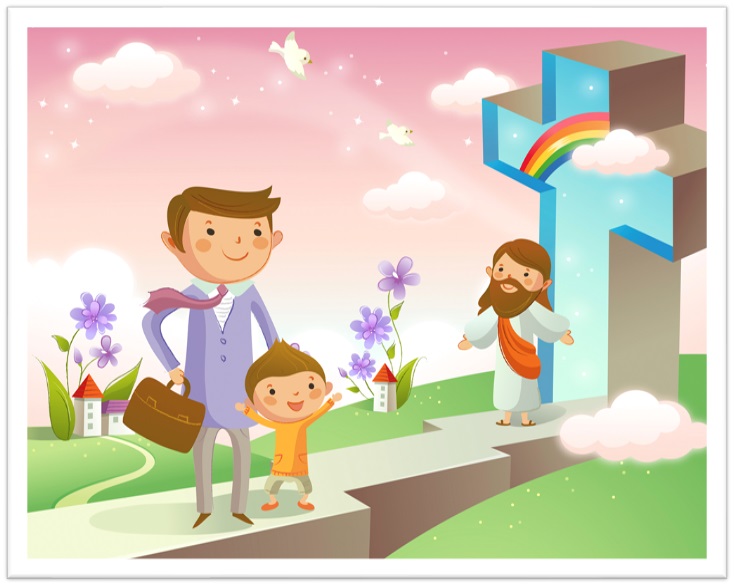 TÌM Ô CHỮ
1
HÀNG
 DỌC
2
3
4
5
5. CHÚA CHỈ ĐỊNH BAO NHIÊU NGƯỜI NGƯỜI, VÀ SAI CÁC ÔNG CỨ TỪNG HAI NGƯỜI MỘT ĐI TRƯỚC, VÀO TẤT CẢ CÁC THÀNH, CÁC NƠI MÀ CHÍNH NGƯỜI SẼ ĐẾN?
1. THẦY SAI ANH EM ĐI NHƯ CHIÊN CON ĐI VÀO GIỮA GÌ?
2. THẦY ĐÃ THẤY GÌ NHƯ MỘT TIA CHỚP TỪ TRỜI SA XUỐNG?
3. ĐỪNG MANG THEO CÁI GÌ CÙNG VỚI BAO BỊ, GIÀY DÉP?
4. VÀO BẤT CỨ THÀNH NÀO MÀ ĐƯỢC NGƯỜI TA NHƯ THẾ NÀO, THÌ CỨ ĂN NHỮNG GÌ NGƯỜI TA DỌN CHO ANH EM?
Học với Giê-su - Học cùng Giê-su
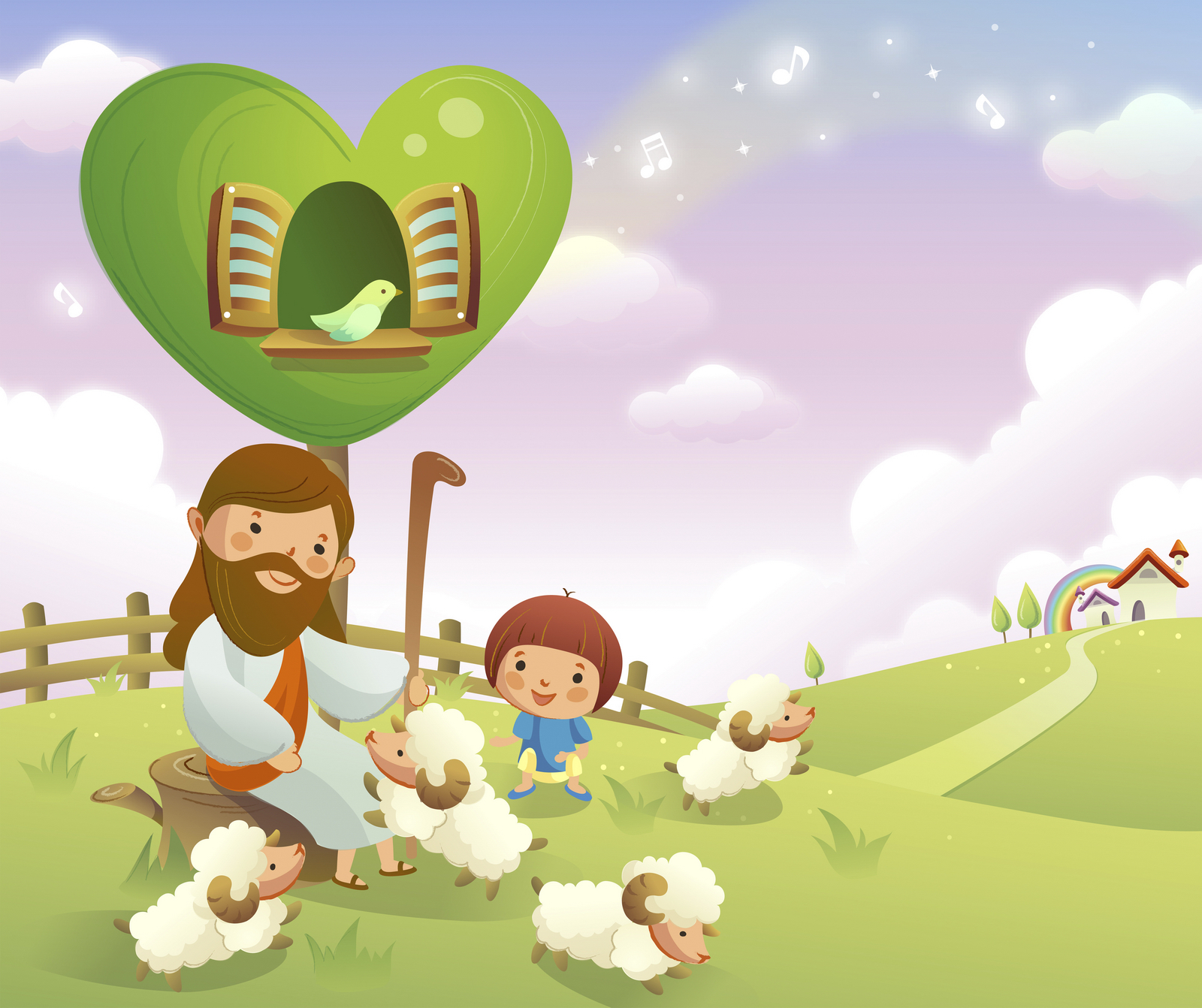 TRẮC NGHIỆM
1. ĐỨC GIÊSU SAI CÁC MÔN ĐỆ NHƯ CHIÊN CON ĐI VÀO ĐÂU?
C
A
B
D
Giữa đồng cỏ xanh.
Giữa rừng hoang.
Giữa xã hội.
Giữa bầy sói.
B
Giữa bầy sói.
Đáp án
2. ĐÂY LÀ NHỮNG THỨ MÀ CÁC MÔN ĐỆ CÓ THỂ CẦM ĐI THEO MÌNH:
C
A
B
D
Cả a, b và c đều sai.
Giầy dép.
Bao bị.
Túi tiền.
Cả a, b và c đều sai.
D
Đáp án
3. KHI VÀO BẤT CỨ NHÀ NÀO, CÂU ĐẦU TIÊN ANH EM NÓI LÀ GÌ?
C
A
B
D
Anh em hãy trở lại cùng Thiên Chúa.
Bình an cho nhà này.
Hãy sám hối và tin vào Tin Mừng.
Anh em hãy ăn năn hối cải.
Bình an cho nhà này.
C
Đáp án
4. ĐÂY LÀ NHỮNG QUYỀN NĂNG ĐỨC GIÊSU BAN CHO CÁC MÔN ĐỆ KHI SAI CÁC ÔNG ĐI:
C
A
B
D
Cả a, b và c đúng.
Đạp lên rắn rết, bò cạp và mọi thế lực Kẻ Thù.
Chữa những người đau yếu.
Khuất phục ma quỷ.
Cả a, b và c đúng.
D
Đáp án
5. ĐỨC GIÊSU NÓI ANH EM HÃY VUI MỪNG VÌ ĐIỀU GÌ?
C
A
B
D
Vì nhiều người nghe anh em mà trở lại
Nhiều bệnh nhân đau được chữa lành
Tên anh em đã được ghi trên trời
Nhiều người ngoại được biết Thiên Chúa
A
Tên anh em đã được ghi trên trời
Đáp án
THIẾU NHI YÊU CHÚA
ĐƯỢC CHÚA SAI ĐI, THIẾU NHI ĐÁP TRẢ LẠI TIẾNG CHÚA NHƯ THẾ NÀO?